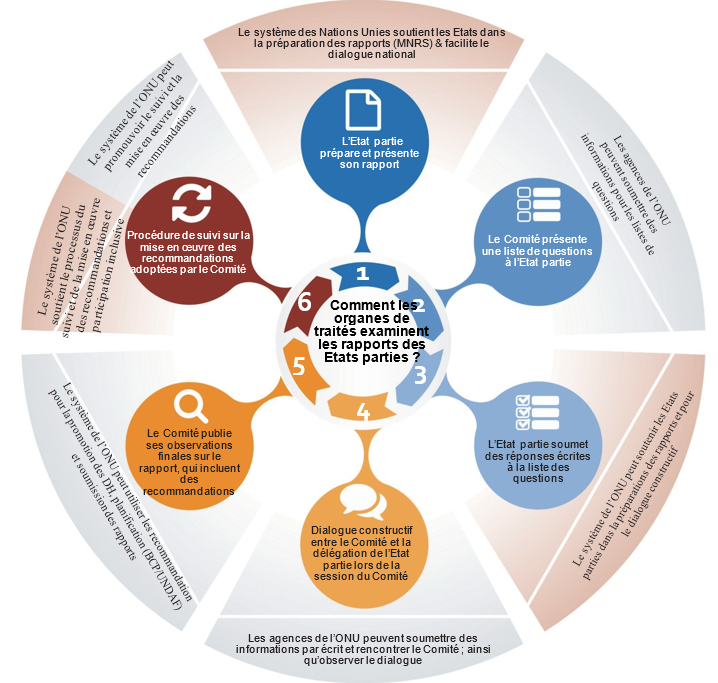 La collaboration de l’ONU avec les mécanismes des droits de l’hommeConsultez: https://undg.org
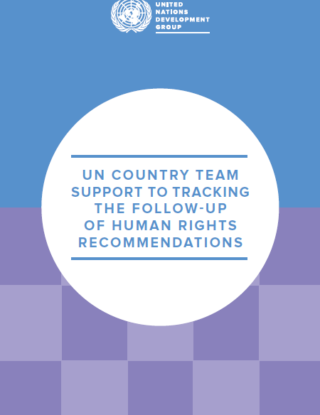 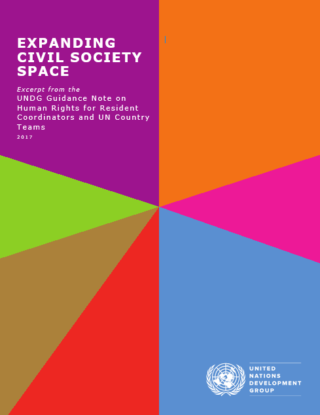 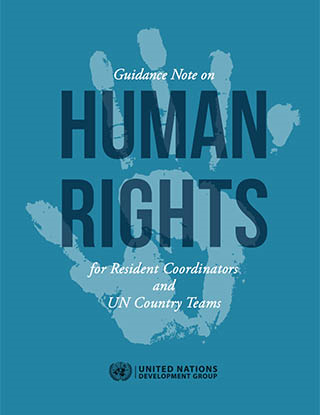 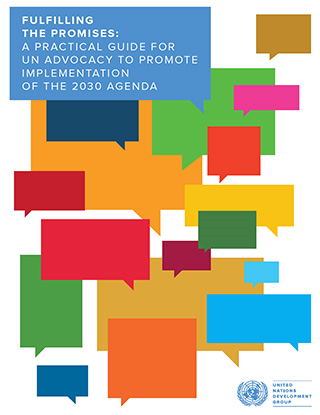 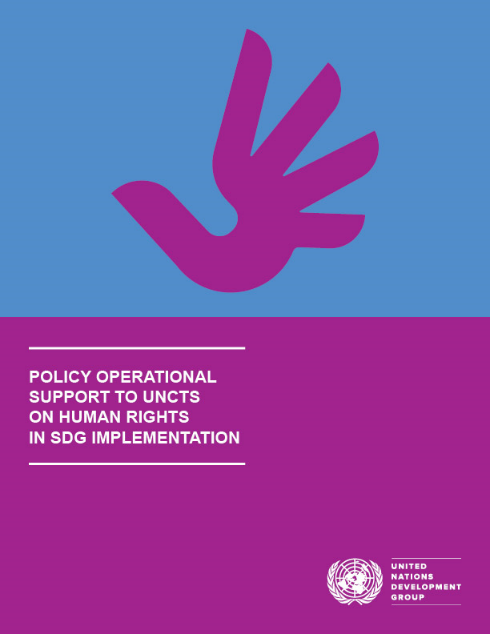 Comment les équipes de pays peuvent renforcer leur engagement avec les mécanismes des DH (guide en ligne)